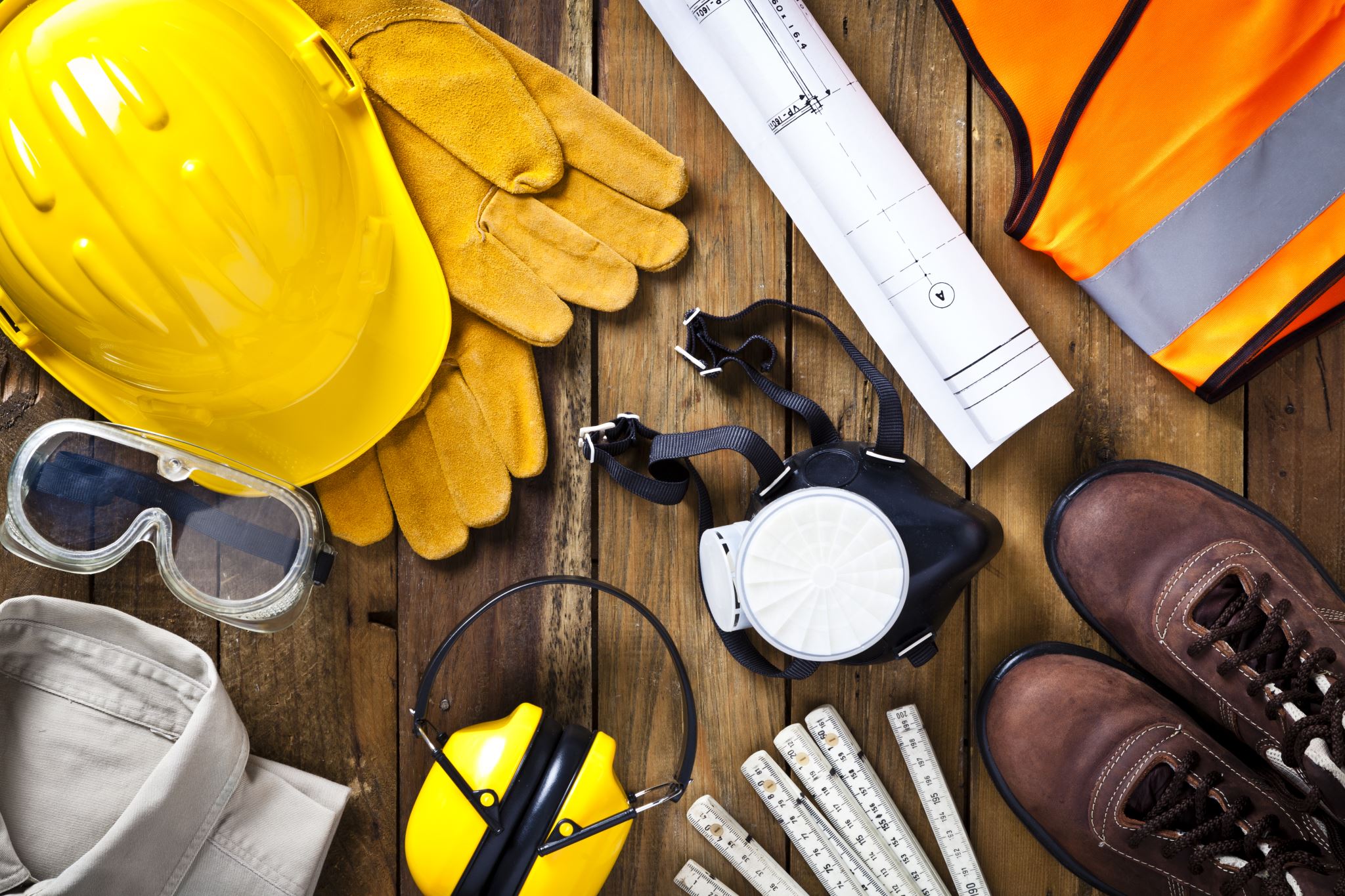 Radioactivity of Construction Materials
Helaina Hale
Recap
Studying radioactivity in building materials using gamma ray spectroscopy 
Looking to find traces of radioactive material within select building materials
Materials include…
Portland cement 
Brick (Red clay)
Granite 
Sandstone (possibly)
From collected data goal is to determine the amount and activity along with an estimation of dose from radioactive material
Progress as of today
All materials have been found, ordered/obtained
Most research has been completed and recorded into computational notebook
Final paper started (Intro)
Access to all locations that may be needed throughout project obtained
Obtained detector to start data collection (another detector is order and arriving in a few weeks)
Possible bump in the road only one MCA available
Background radiation
Set of 2 or 3 background runs lasting over several days (2-3) in SCA 020
Door
Existing radioactive source
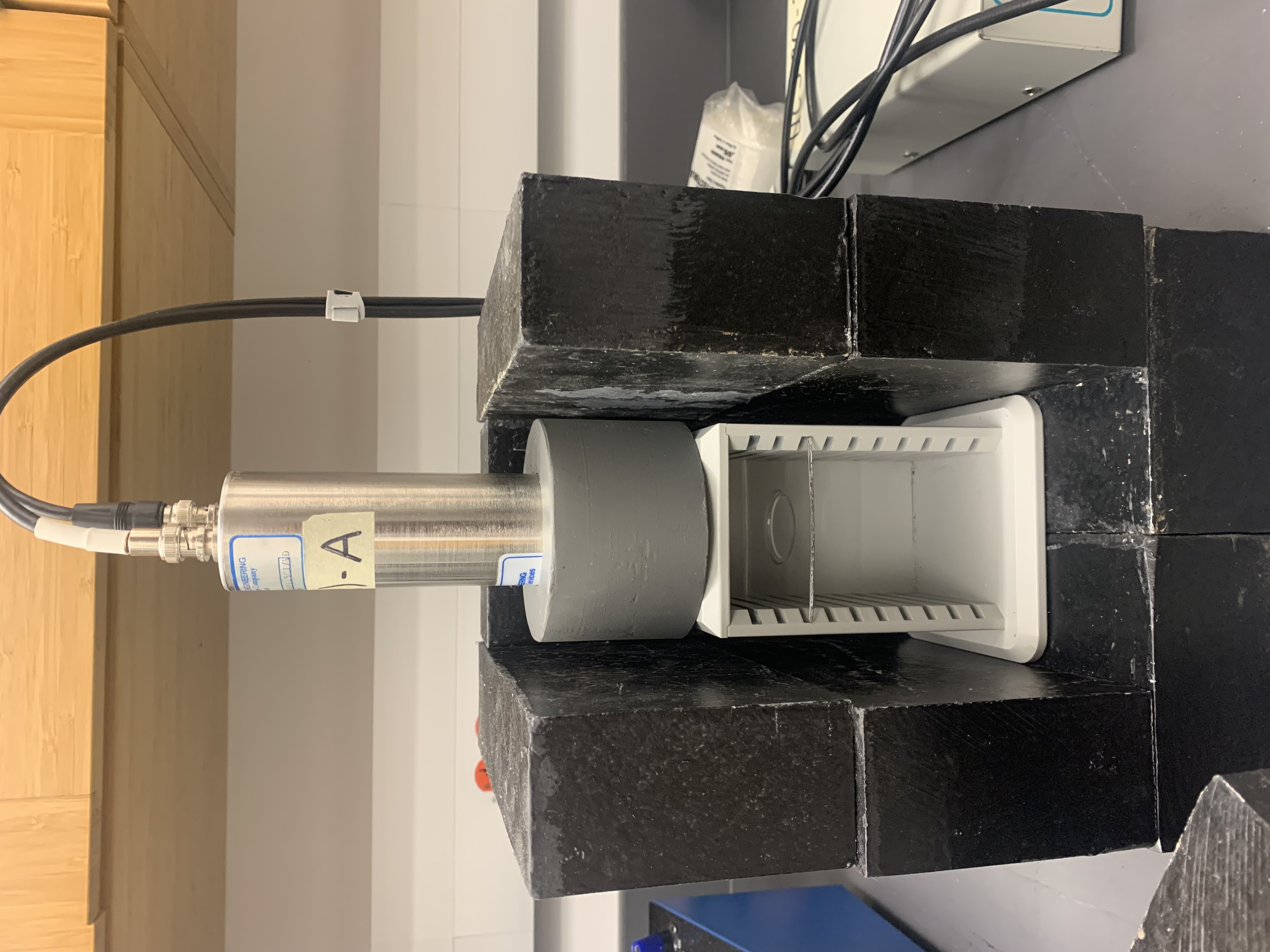 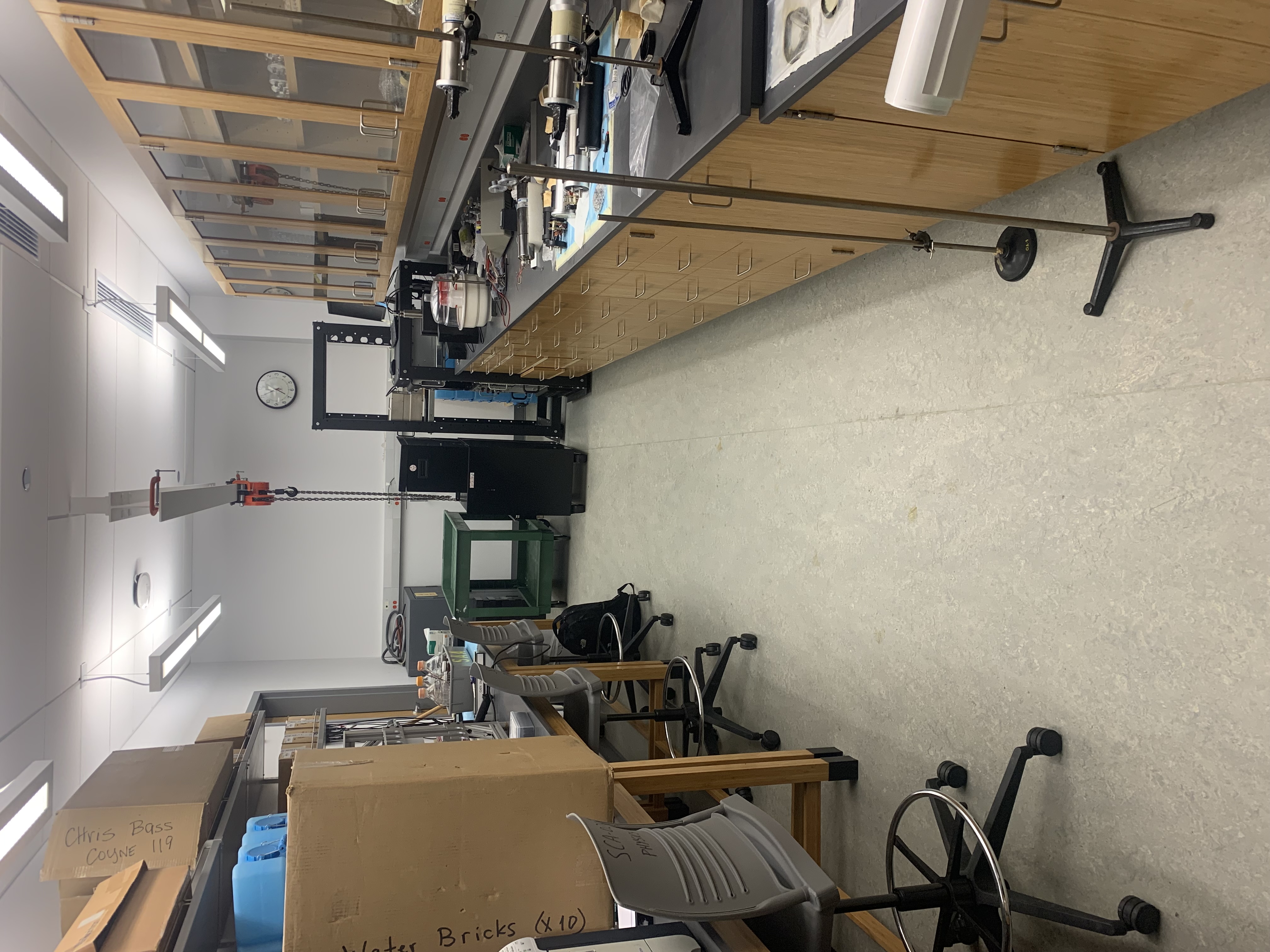 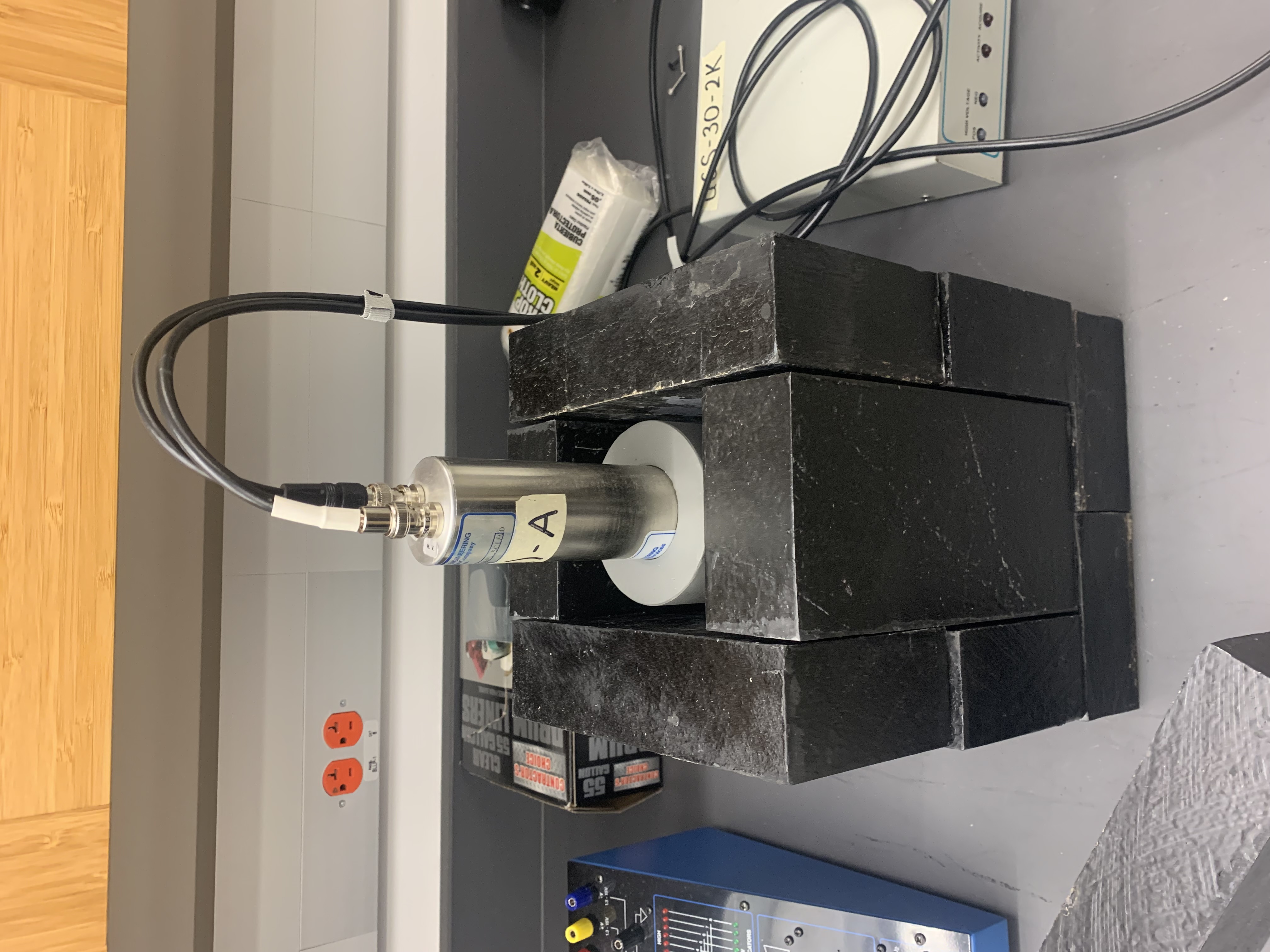 New detector
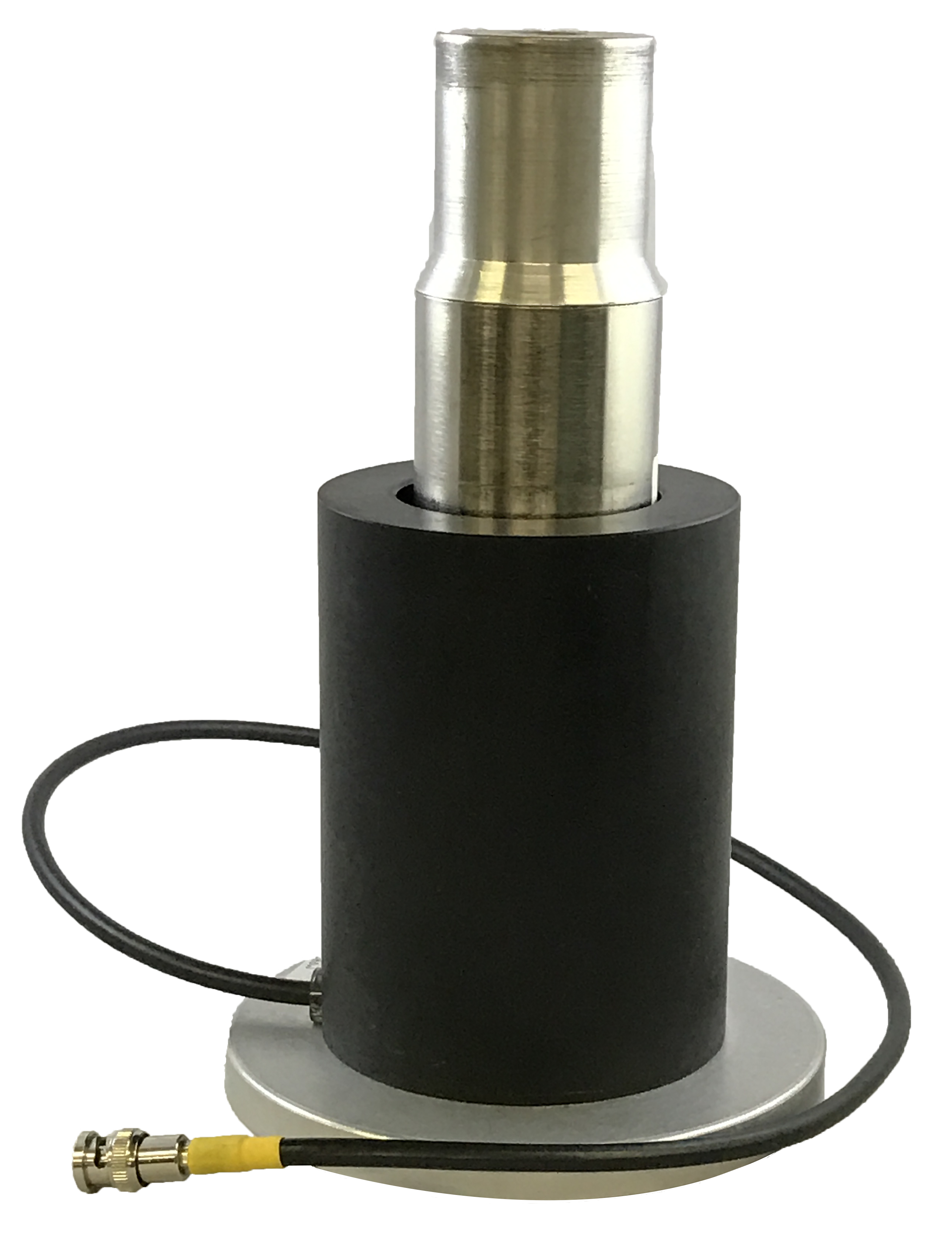 SP78W1

NaI(TI) scintillation well detector assembly
 Vertical stand and lead shield
https://www.spectrumtechniques.com/product/sp78w1/
Baseline materials
Materials being tested to obtain baseline spectrum for each radionuclide 
Thorium in lantern mantles
Vintage uranium glass 
Potassium chloride Nu-Salt salt substitute
Radium from vintage clock/watch paint
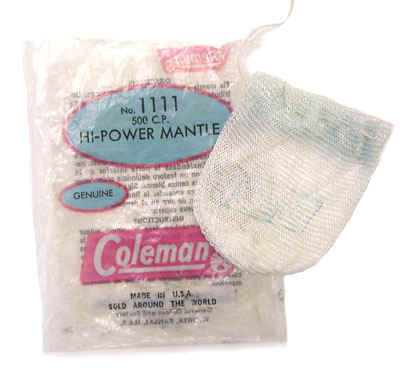 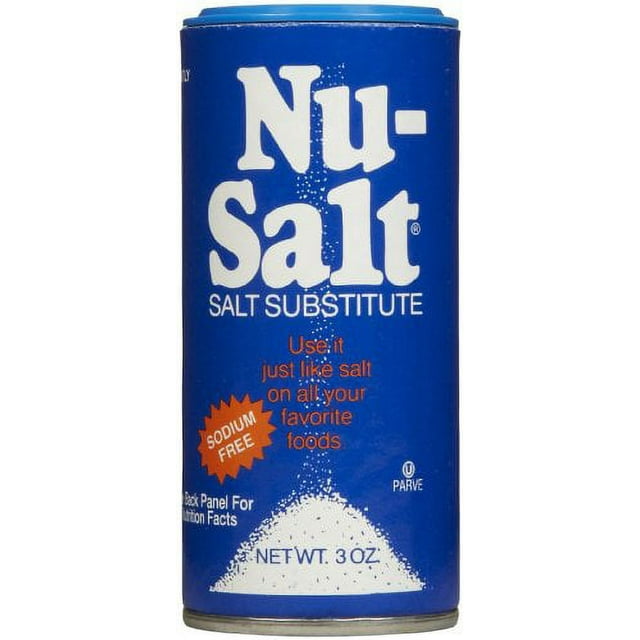 https://www.walmart.com/ip/Sweet-N-Low-Nu-Salt-3-oz-6/5011982193?wmlspartner=wlpa&selectedSellerId=348
https://www.orau.org/health-physics-museum/collection/consumer/products-containing-thorium/gas-lantern-mantles.html
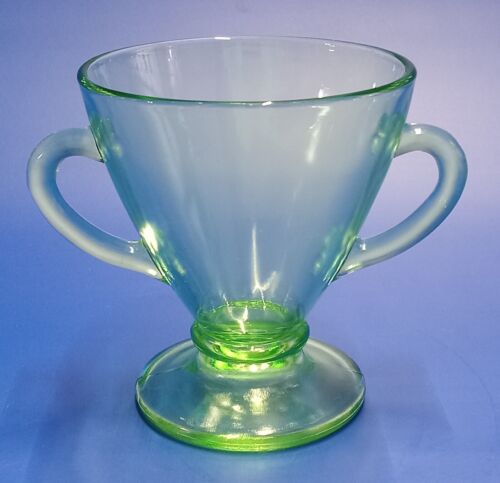 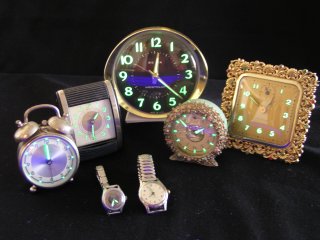 https://www.ebay.com/itm/375666753566?_trkparms=amclksrc%3DITM%26aid%3D1110018%26algo%3DHOMESPLICE.COMPLISTINGS%26ao%3D1%26asc%3D273558%2C273427%26meid%3D5df79c6fa1ff4196bebc7d70bfbc7365%26pid%3D101196%26rk%3D7%26rkt%3D12%26sd%3D375556300837%26itm%3D375666753566%26pmt%3D1%26noa%3D0%26pg%3D2332490%26algv%3DCompVIDesktopATF2V6%26brand%3DUnmarked&_trksid=p2332490.c101196.m2219&itmprp=cksum%3A3756667535665df79c6fa1ff4196bebc7d70bfbc7365%7Cenc%3AAQAJAAABALx1mZQ2L9jLv%252BUPTFTna8XcGfl2wNJcn022gtZb5sDi5tFVx52v6146uZ57a%252FxCdjxqQQ1iwNicQ4TqlbFQuT33soBJ3q9NH6wL21Y9SnPqQ05ndHuVYPr70zRSmjscvNDmDdHhUsvUcsJz8sqjbhS0uJal2C0izENtBI0hN%252F4Gfl1ITk%252Fu6ZhxxtirO2QyGV6POyunaFD%252BP8FxcjiXt%252B0agzPkMTD3sUpxnCz3Sp5hfHEMMJtFCx4gLfQFmGDQduuVXPayVMs2Gun3AtXHKyGXisexGOXVifIVB0AQUohUf5lU9wbakPwRANATQqP4hY6N9JFSNzITuUo7PGJPtt0%253D%7Campid%3APL_CLK%7Cclp%3A2332490&itmmeta=01J8RSAS2G2FM7W4TQ16H531J5
https://www.epa.gov/radtown/radioactivity-antiques
Milestones
Week 6(Next week): Completion of background data collection 
Week 7: Completion of baseline spectrum data collection
Week 8 (Fall break): Half of project report written including intro, partial procedure and data results 
 Week 12: End of data collection for building materials 
Week 14 (Thanksgiving break): Completion of project draft 
Week 15: Completion of report and final project presentation
Timeline
Timeline
Timeline
Timeline
Backup Slides
Spectrums to expect
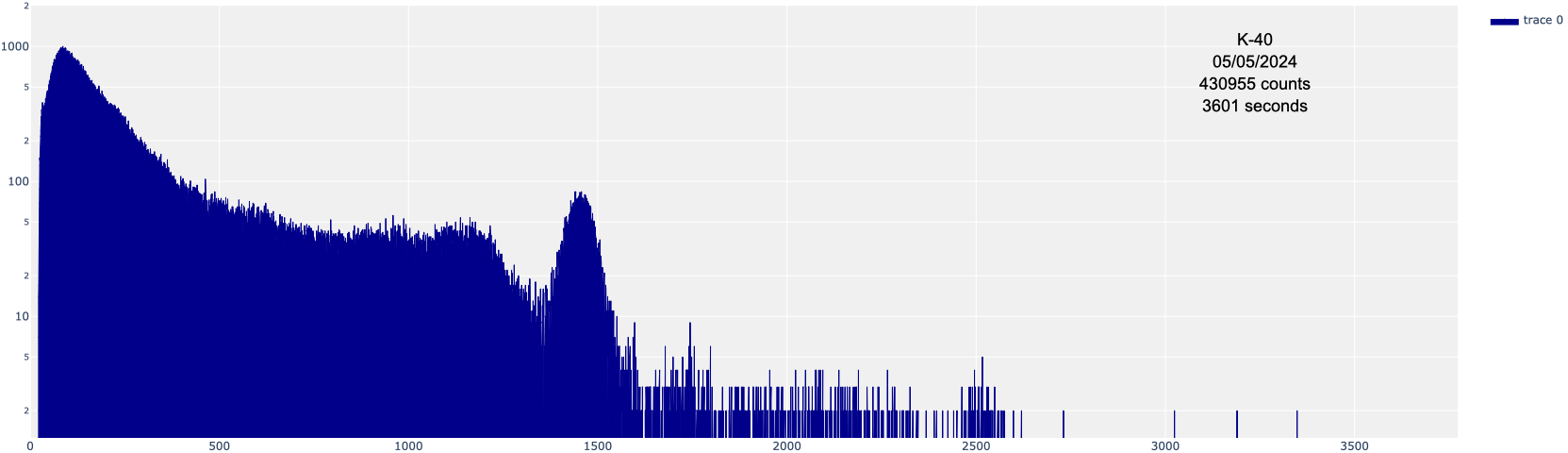 https://www.gammaspectacular.com/blue/k-40-gamma-spectrum?srsltid=AfmBOoqnYz9yup2JidaqJbzBhdCzbieIPLZzf3pJdZwwKy-anpGcabzD
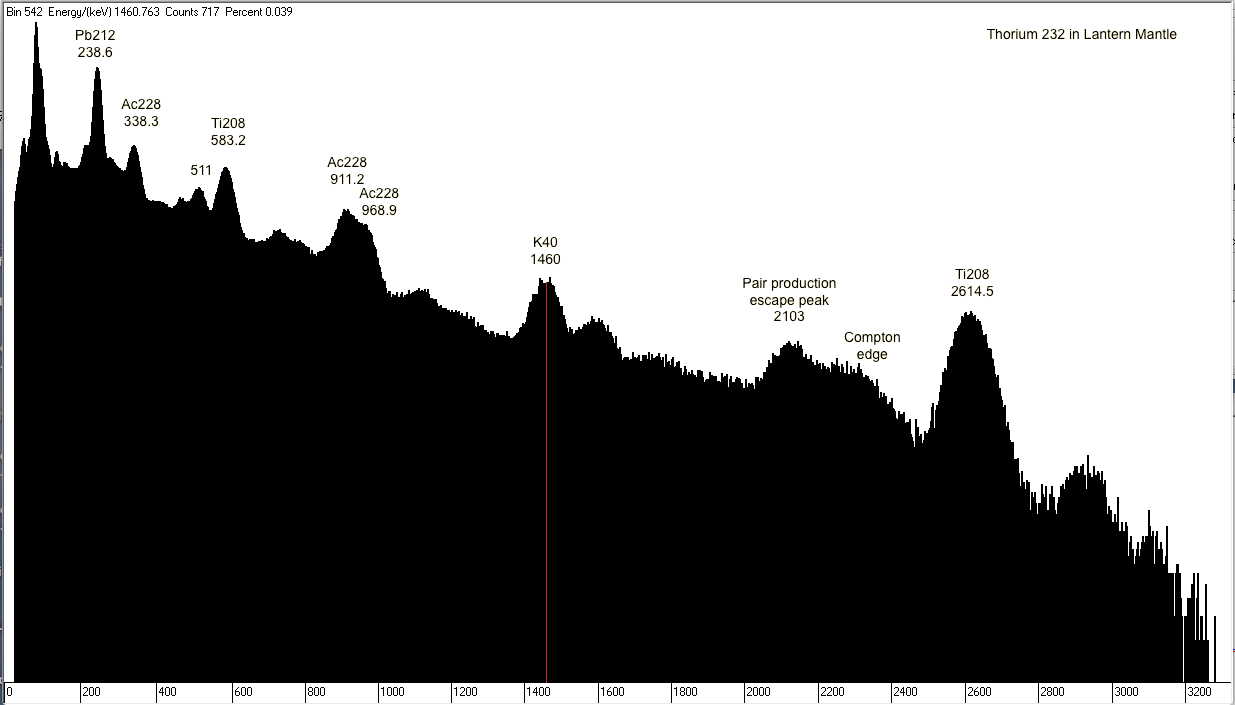 https://www.gammaspectacular.com/blue/th232-spectrum?srsltid=AfmBOorN862Bh0nNLYdTJ_SQgqxPu8dJFzo-BR3kZhzNbW4yegye8c-x
Spectrums to expect
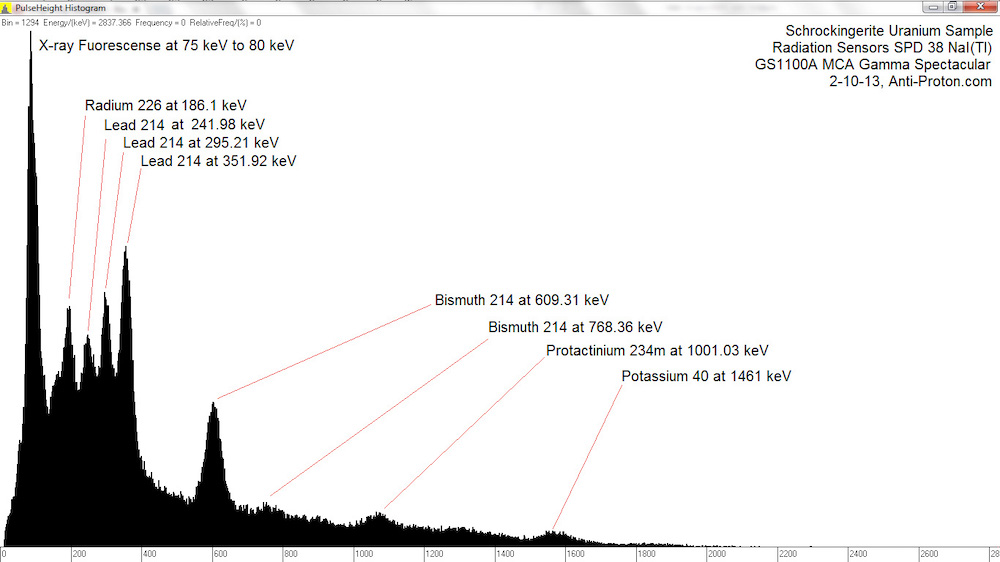 https://www.gammaspectacular.com/blue/ra226-spectrum
Photo References
https://www.spectrumtechniques.com/product/sp78w1/
https://www.orau.org/health-physics-museum/collection/consumer/products-containing-thorium/gas-lantern-mantles.html
https://www.walmart.com/ip/Sweet-N-Low-Nu-Salt-3-oz-6/5011982193?wmlspartner=wlpa&selectedSellerId=348
https://www.ebay.com/itm/375666753566?_trkparms=amclksrc%3DITM%26aid%3D1110018%26algo%3DHOMESPLICE.COMPLISTINGS%26ao%3D1%26asc%3D273558%2C273427%26meid%3D5df79c6fa1ff4196bebc7d70bfbc7365%26pid%3D101196%26rk%3D7%26rkt%3D12%26sd%3D375556300837%26itm%3D375666753566%26pmt%3D1%26noa%3D0%26pg%3D2332490%26algv%3DCompVIDesktopATF2V6%26brand%3DUnmarked&_trksid=p2332490.c101196.m2219&itmprp=cksum%3A3756667535665df79c6fa1ff4196bebc7d70bfbc7365%7Cenc%3AAQAJAAABALx1mZQ2L9jLv%252BUPTFTna8XcGfl2wNJcn022gtZb5sDi5tFVx52v6146uZ57a%252FxCdjxqQQ1iwNicQ4TqlbFQuT33soBJ3q9NH6wL21Y9SnPqQ05ndHuVYPr70zRSmjscvNDmDdHhUsvUcsJz8sqjbhS0uJal2C0izENtBI0hN%252F4Gfl1ITk%252Fu6ZhxxtirO2QyGV6POyunaFD%252BP8FxcjiXt%252B0agzPkMTD3sUpxnCz3Sp5hfHEMMJtFCx4gLfQFmGDQduuVXPayVMs2Gun3AtXHKyGXisexGOXVifIVB0AQUohUf5lU9wbakPwRANATQqP4hY6N9JFSNzITuUo7PGJPtt0%253D%7Campid%3APL_CLK%7Cclp%3A2332490&itmmeta=01J8RSAS2G2FM7W4TQ16H531J5
https://www.epa.gov/radtown/radioactivity-antiques
https://www.gammaspectacular.com/blue/k-40-gamma-spectrum?srsltid=AfmBOoqnYz9yup2JidaqJbzBhdCzbieIPLZzf3pJdZwwKy-anpGcabzD
https://www.gammaspectacular.com/blue/th232-spectrum?srsltid=AfmBOorN862Bh0nNLYdTJ_SQgqxPu8dJFzo-BR3kZhzNbW4yegye8c-x
https://www.gammaspectacular.com/blue/ra226-spectrum